ANR Building CPR/AED and First Aid Training
Video Link - The Office, First Aid: click here
[Speaker Notes: Web Link to Video (The Office – First Aid): http://www.bing.com/videos/search?q=The+office+CPR+First+aid&&view=detail&mid=41B2F36014DE3EBCDA5541B2F36014DE3EBCDA55&FORM=VRDGAR]
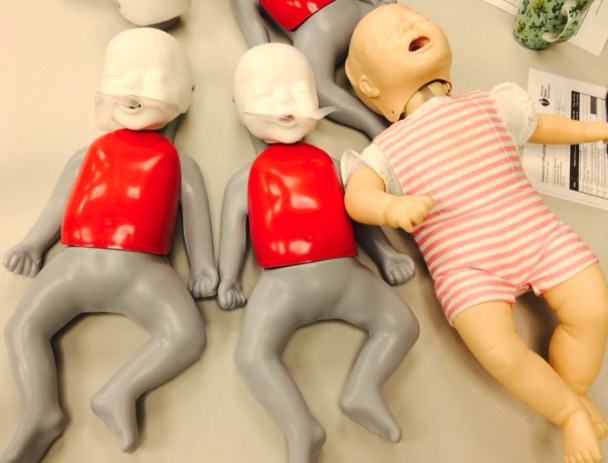 ANR Building CPR/AED and First Aid Training


19 trained in CPR/AED & First Aid
9 additional in CPR/AED only
3 additional in First Aid only
31 total trainees
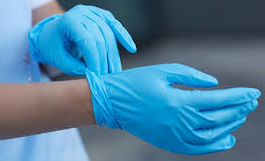 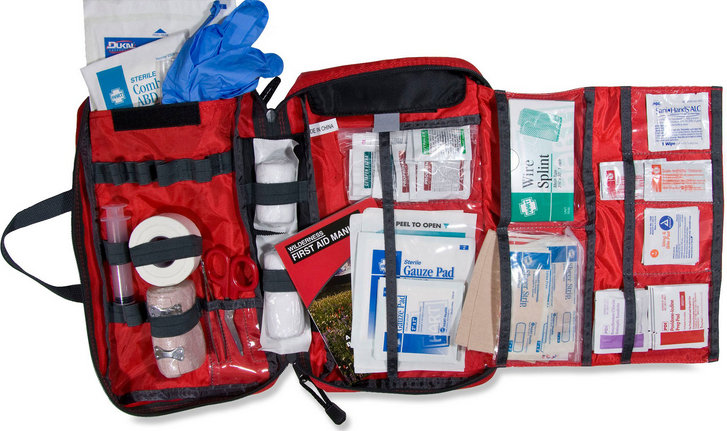 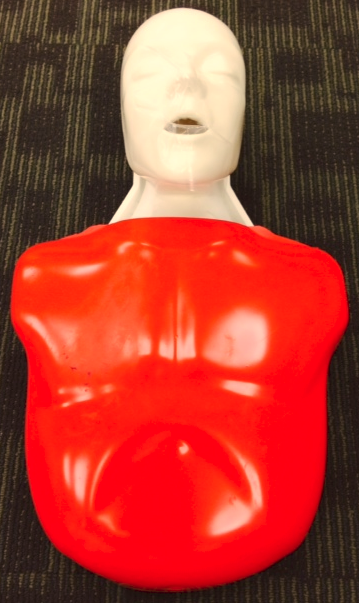 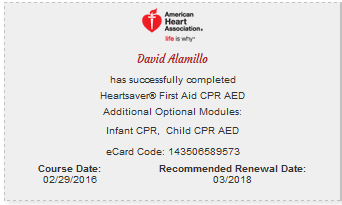 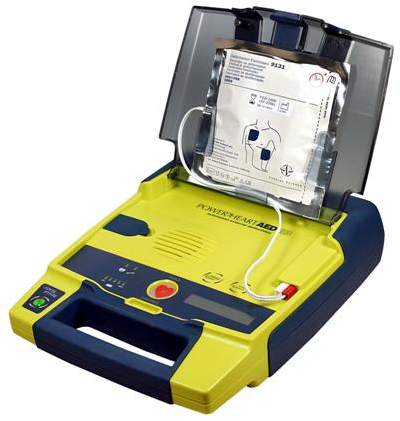 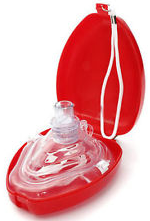 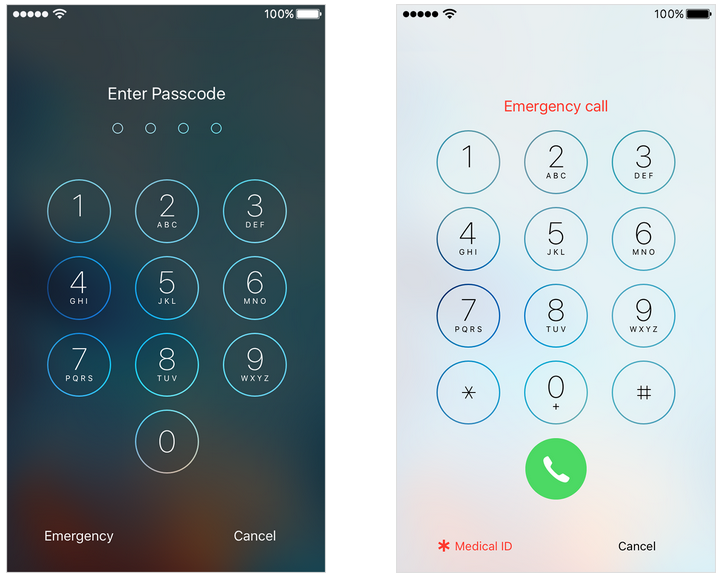 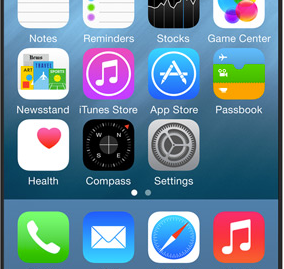 Health and First Aid Apps

iPhone Health App, Medical ID
access Medical info on a locked screen

Other devices
search Medical ID, Emergency, or ICE in App Store
 or use Notes & Wallpaper
 
Red Cross First Aid App
instant access on handling the
	most common first aid needs
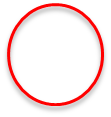 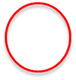 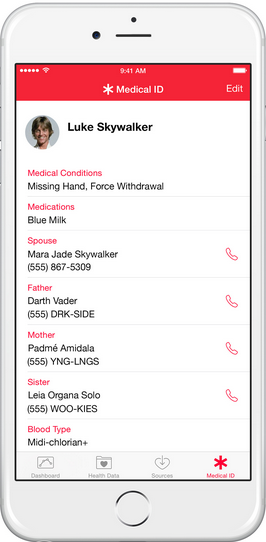 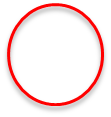 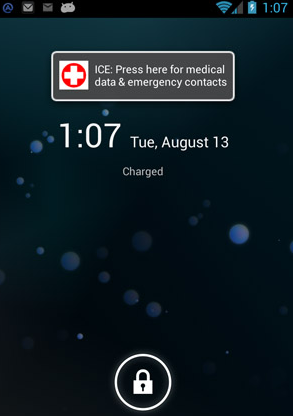 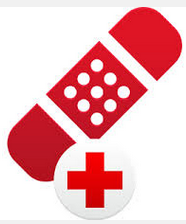 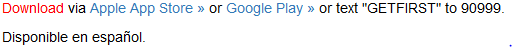 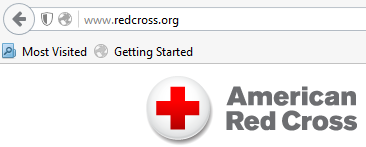 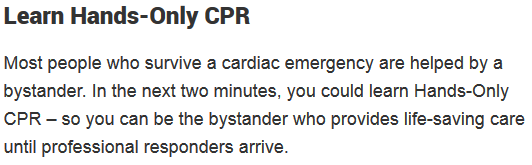 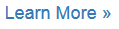 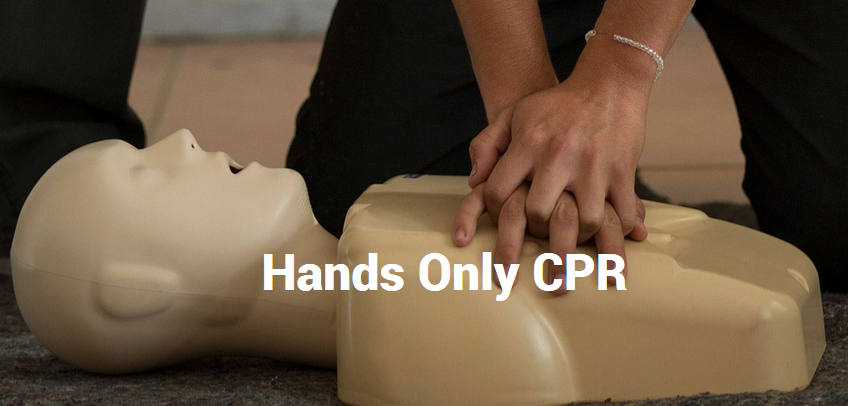 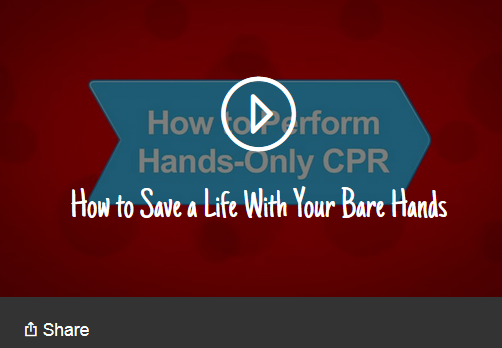 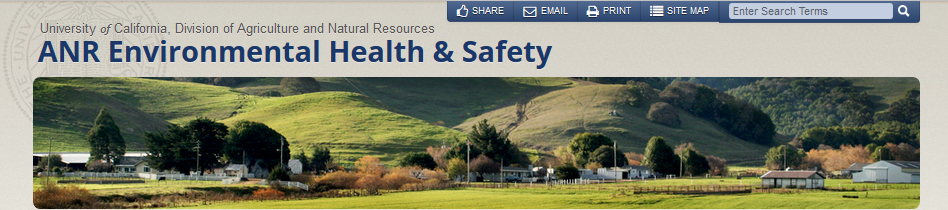 Safety Resources a Click Away
EH&S Online Resources
ANR Building, Davis
Staff Meeting
March, 2016
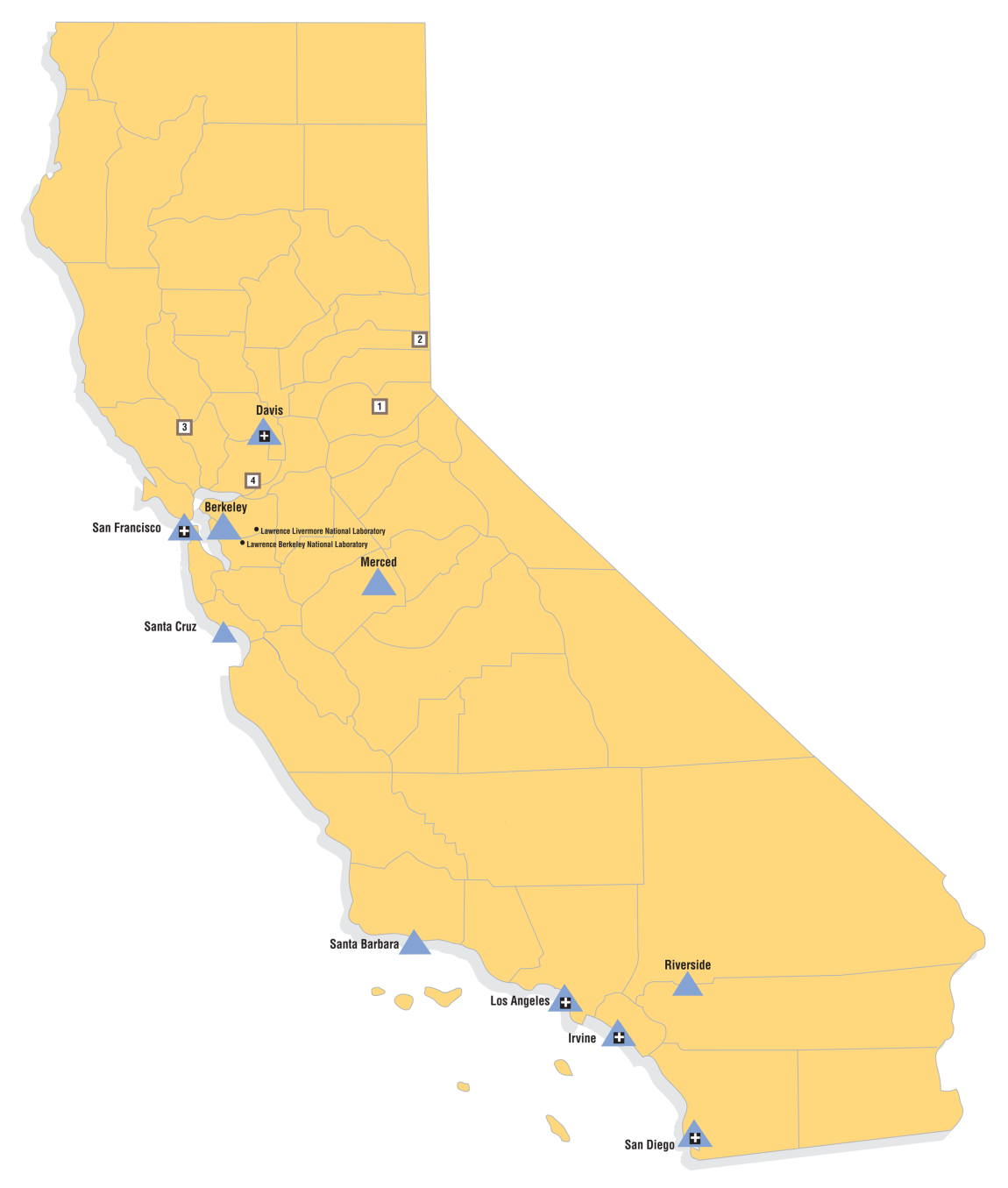 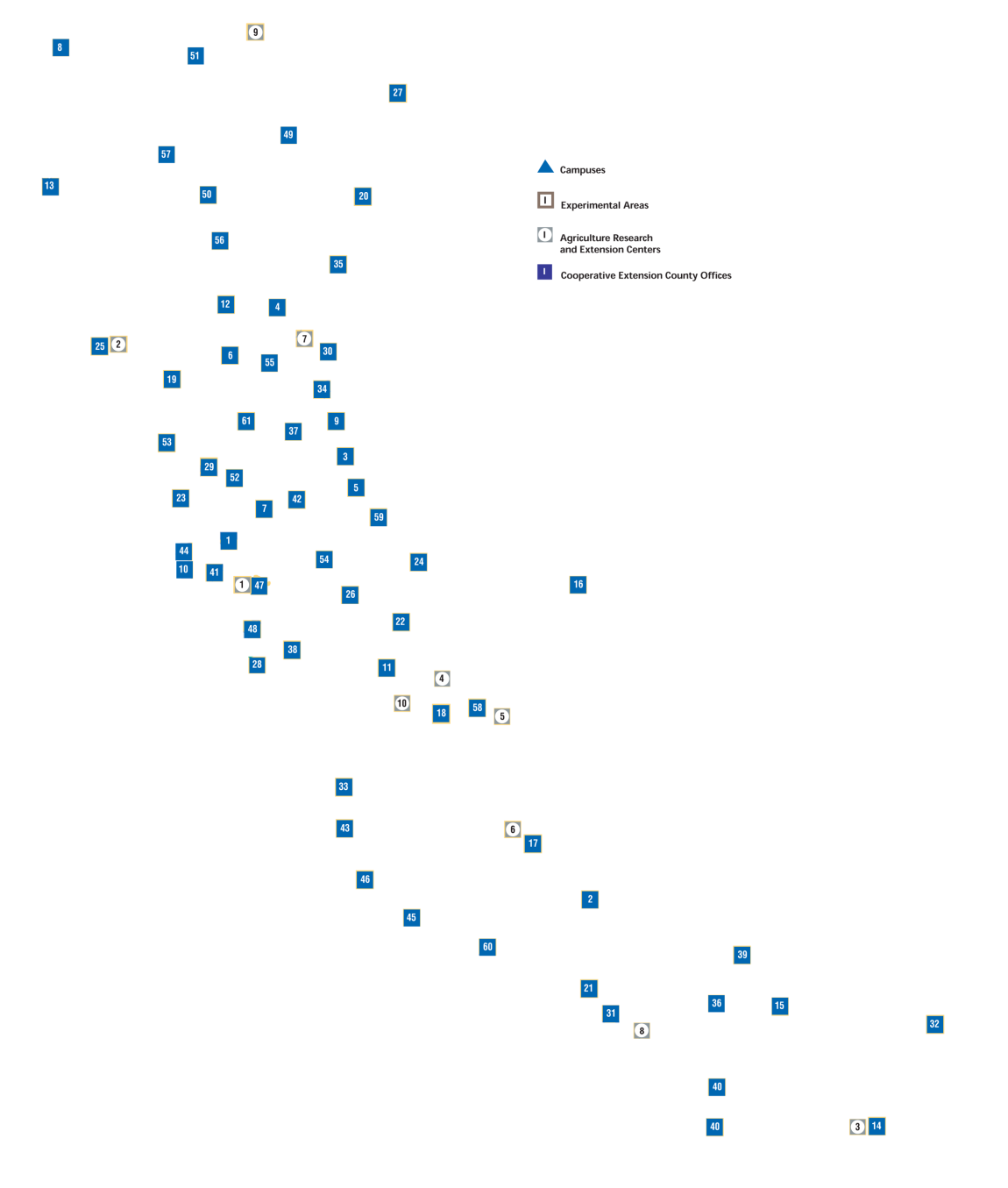 California Facts:
Population: 38 million
Area: 163,000 square miles
UC ANR Facts:
More than 60 locations, serving 57 counties
9 research centers
Academics and staff based on 3 campuses
[Speaker Notes: More than 60 locations, serving 57 counties

9 research centers

Staff based on 3 campuses – about 1000 total ANR FTE

Significant interface with the public in programming and applied research]
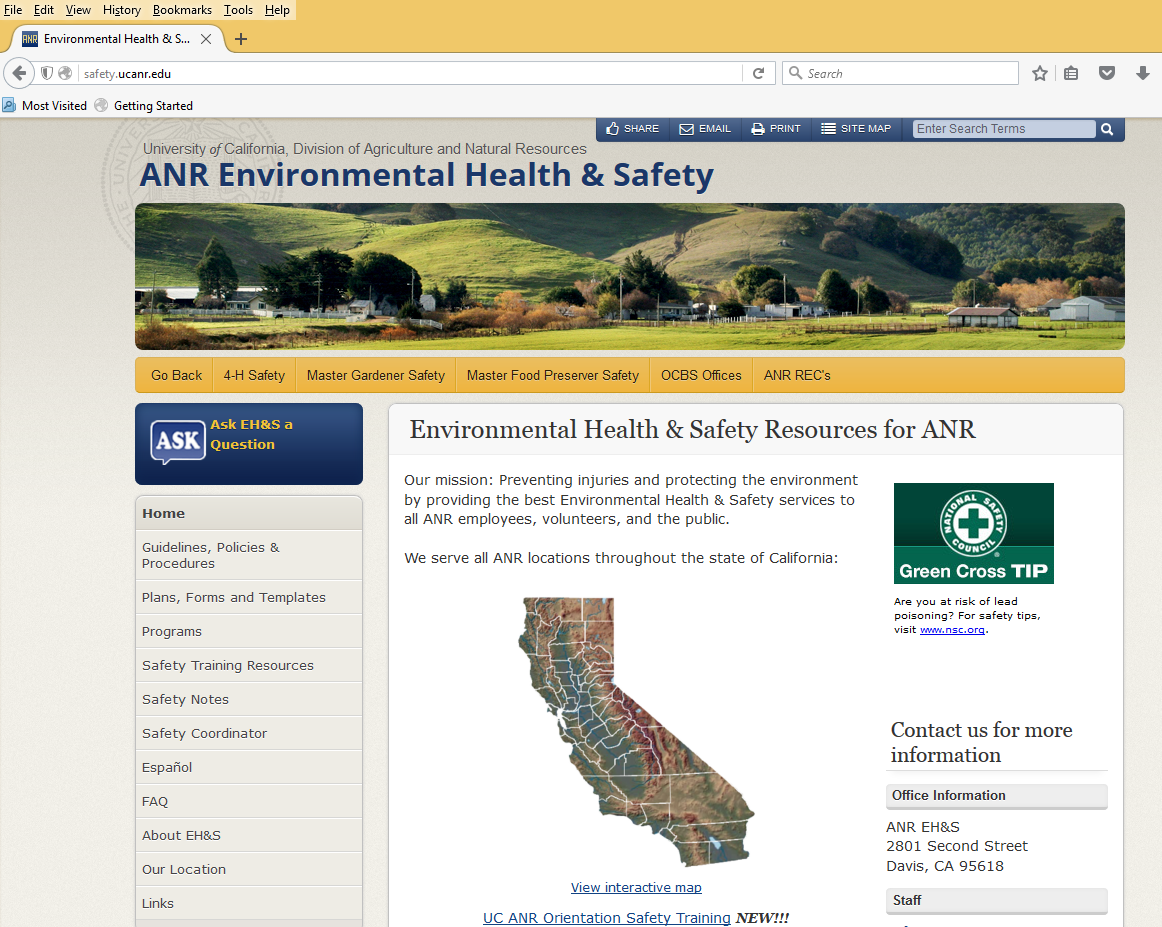 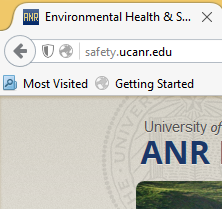 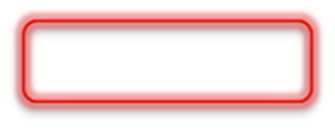 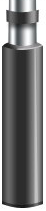 [Speaker Notes: The ANR EH&S Website is located at: http://safety.ucanr.edu

Google us: UC ANR Safety

View of our homepage]
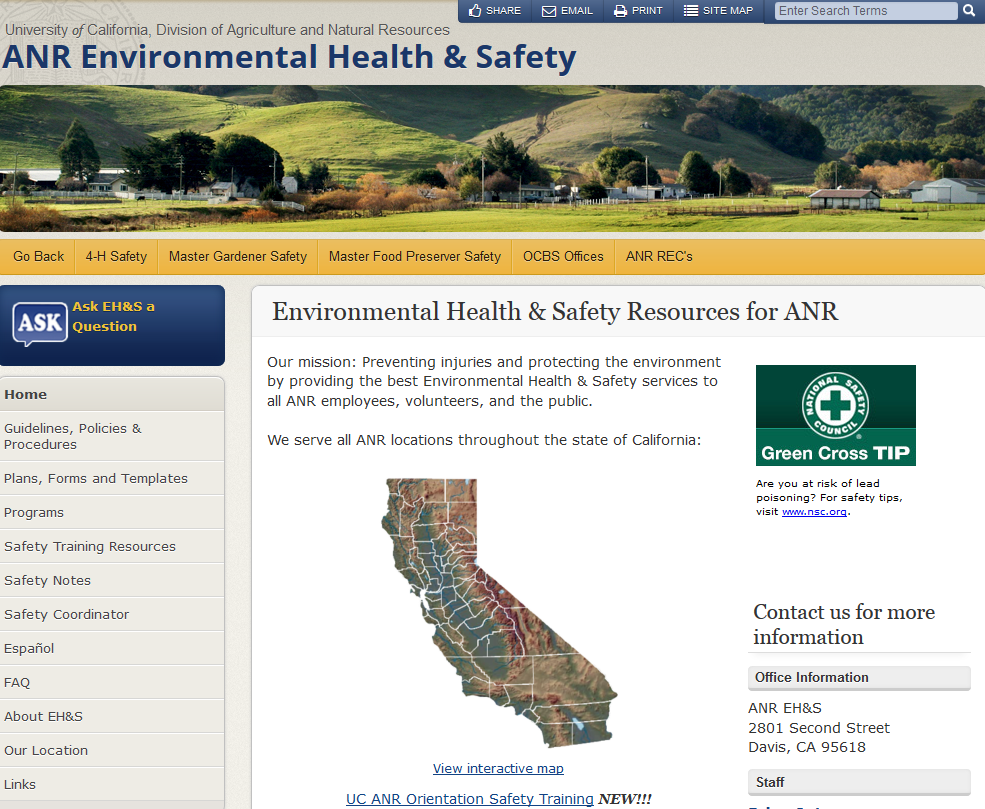 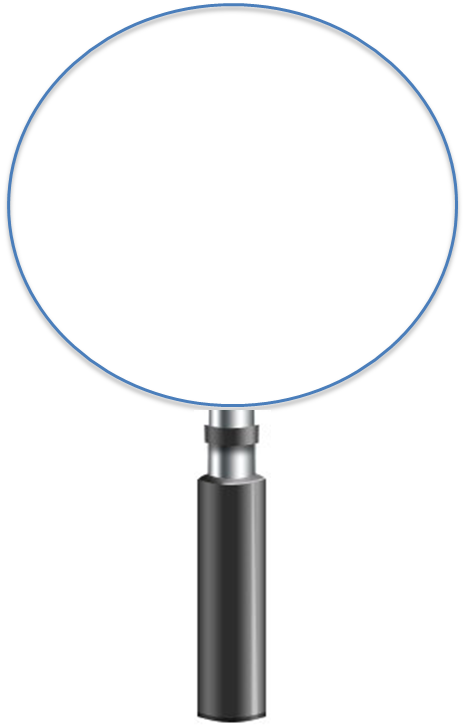 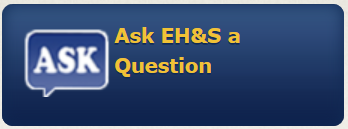 [Speaker Notes: An important resource to note is our ASK button.
Use this form to submit any question related to health, safety or the environment to EH&S staff.]
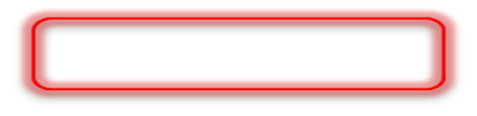 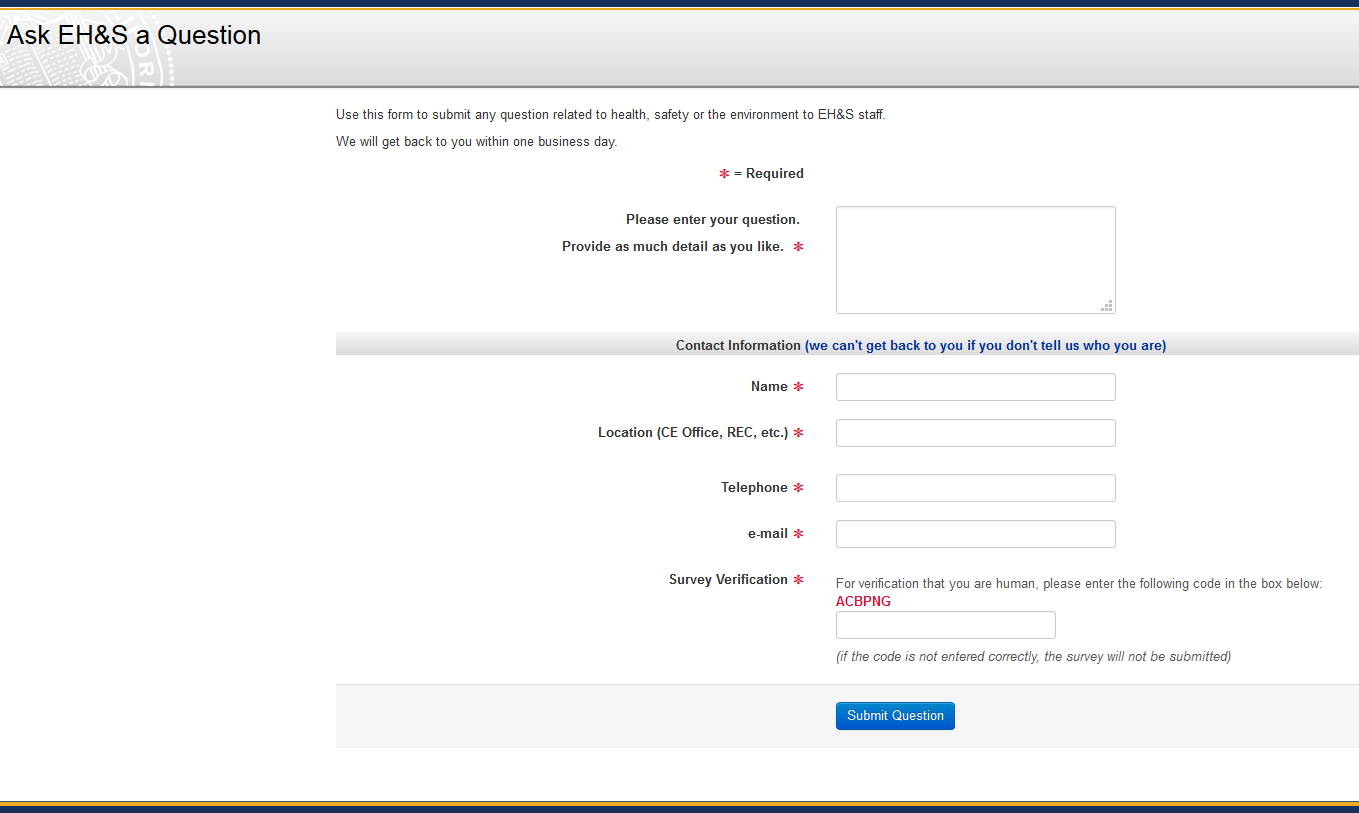 [Speaker Notes: Sample of our Ask EH&S page.
A survey allows users to enter a question or information, and provide contact information.
We will typically get back to you within one business day.]
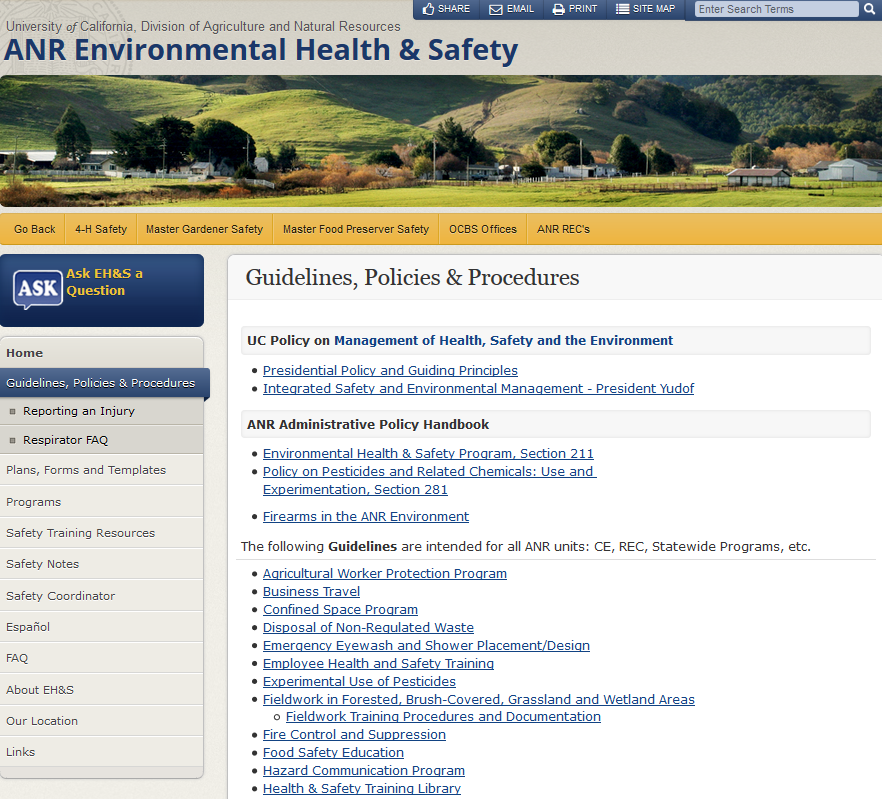 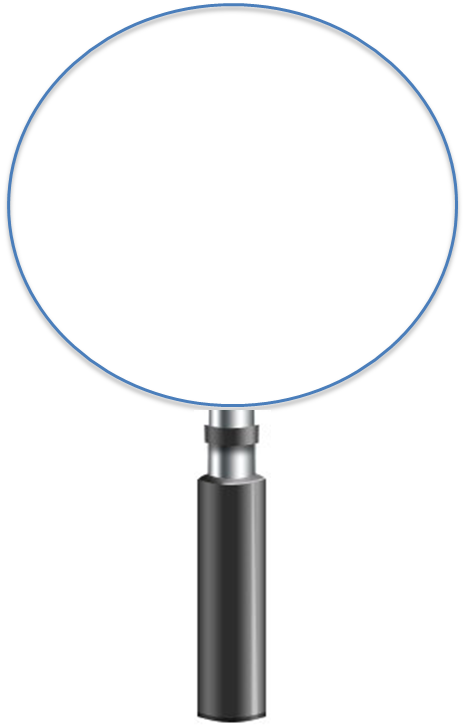 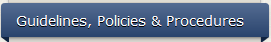 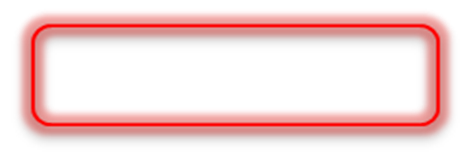 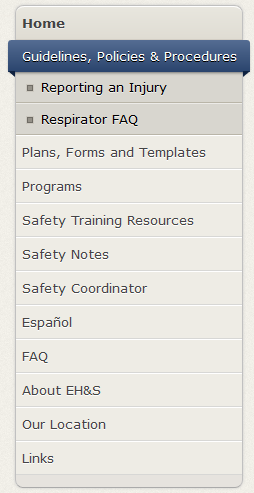 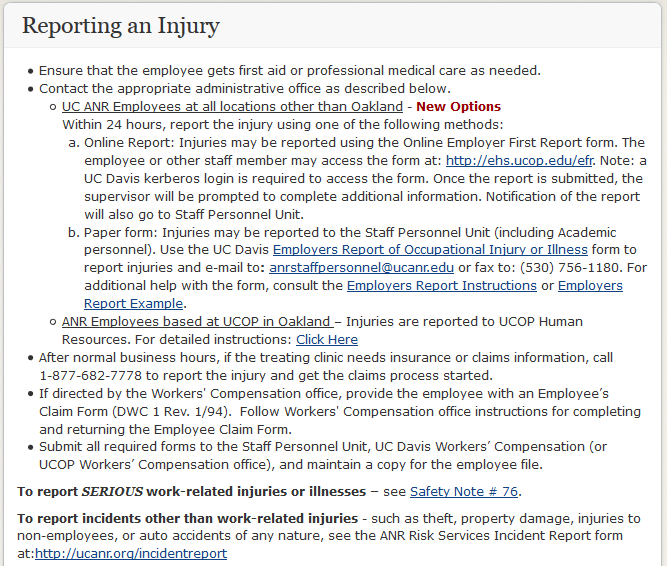 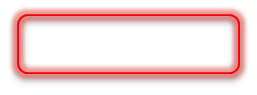 Resources to Use:

Online reporting EFR system

Paper form

Franklin building use UCOP HR

See Safety Notes
#76
#123
#163
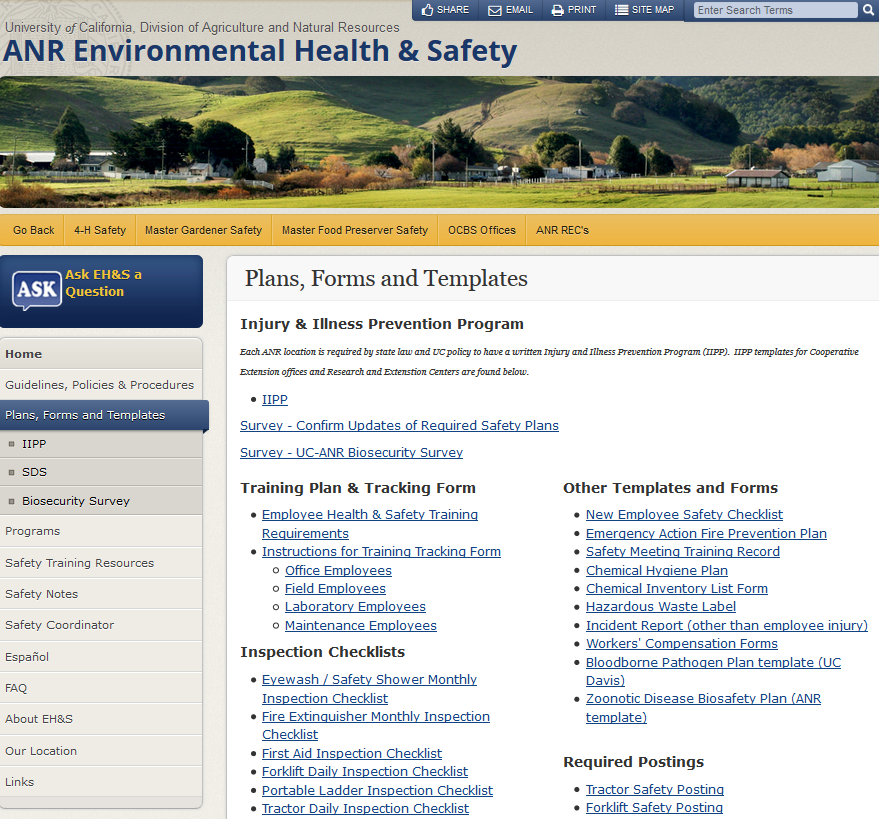 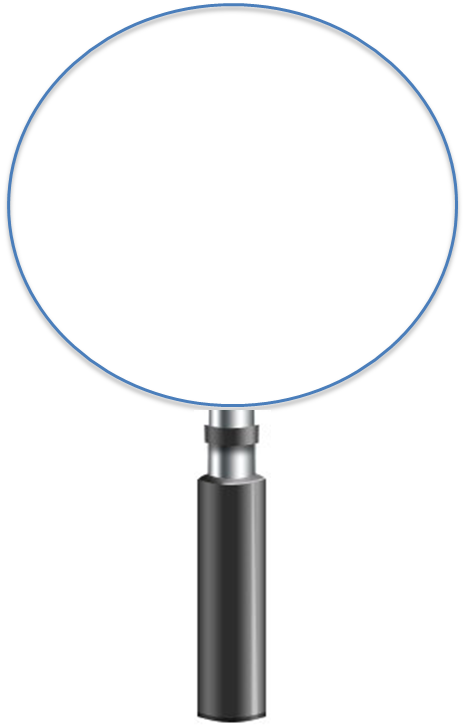 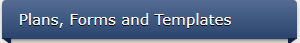 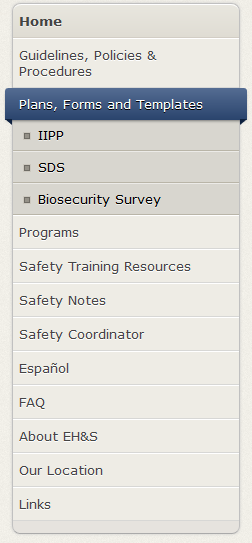 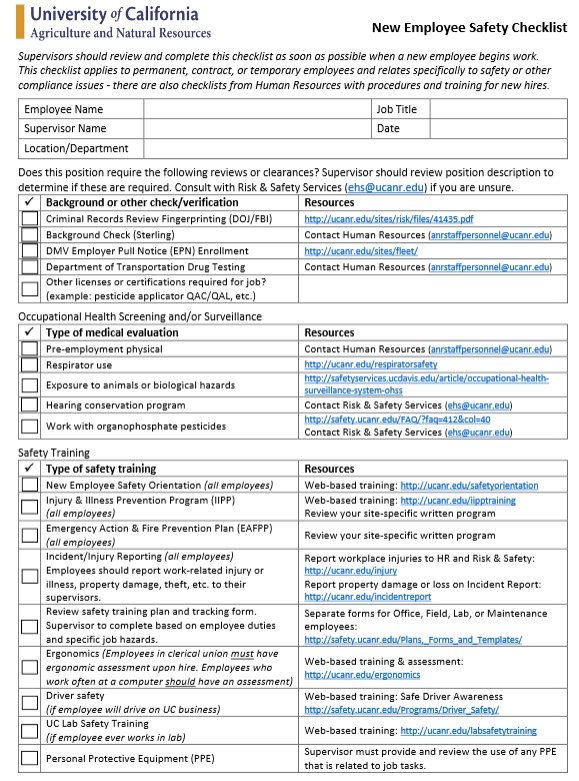 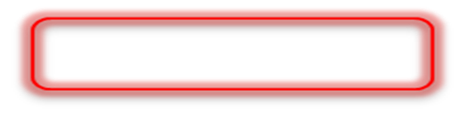 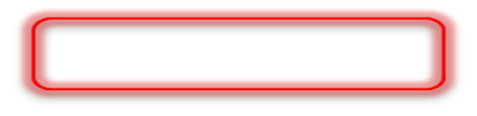 Resources to Use:

Online checklist for new hires

Relates to safety & compliance

Includes area of focus and links
Reviews or clearances need?
Health screening or surveillance
Safety Training

HR also has additional checklists with procedures and training for new hires
[Speaker Notes: Supervisors should review and complete this checklist as soon as possible when a new employee begins work. This checklist applies to permanent, contract, or temporary employees and relates specifically to safety or other compliance issues - there are also checklists from Human Resources with procedures and training for new hires]
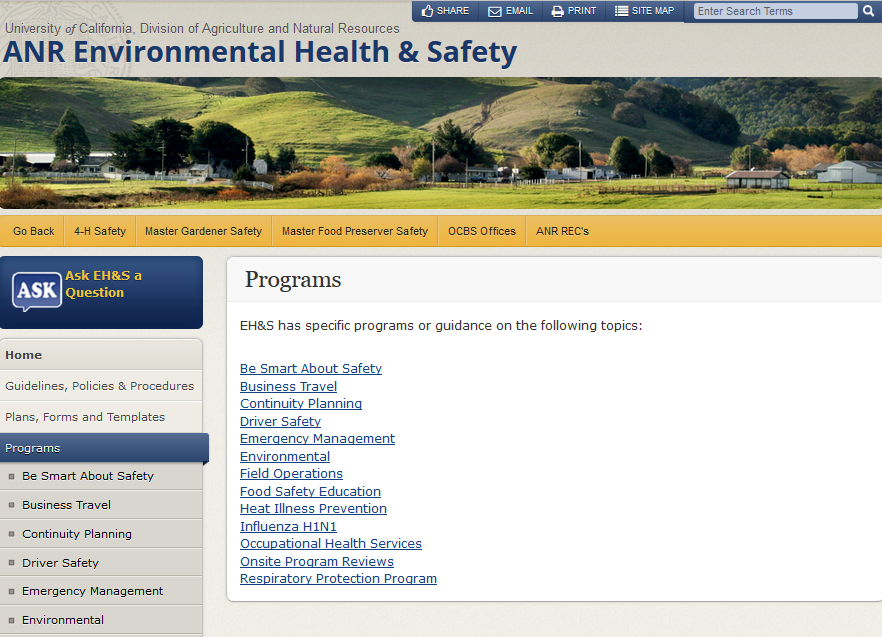 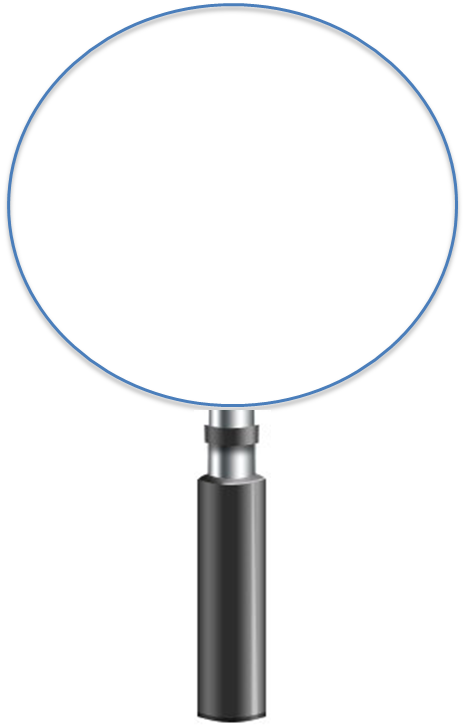 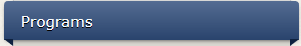 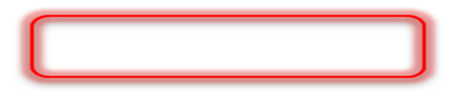 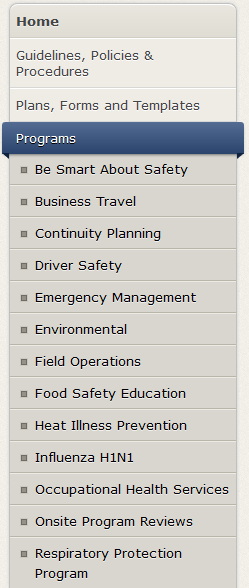 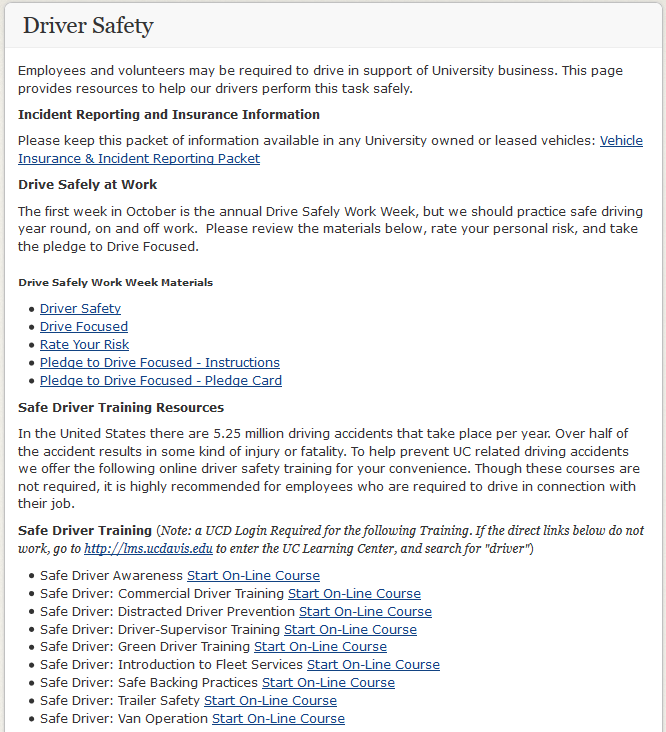 Resources to Use:

Vehicle Insurance & Incident Reporting Packet

Driver Safety Materials

Online Safe Driver Training (UCD LMS)

Videos for Loan

See Safety Notes
#75
#90
#132
#174
#175
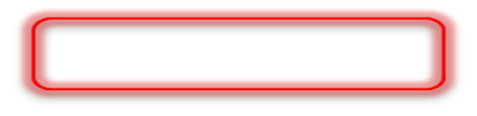 [Speaker Notes: Employees and volunteers may be required to drive in support of University business. This page provides resources to help our drivers perform this task safely.]
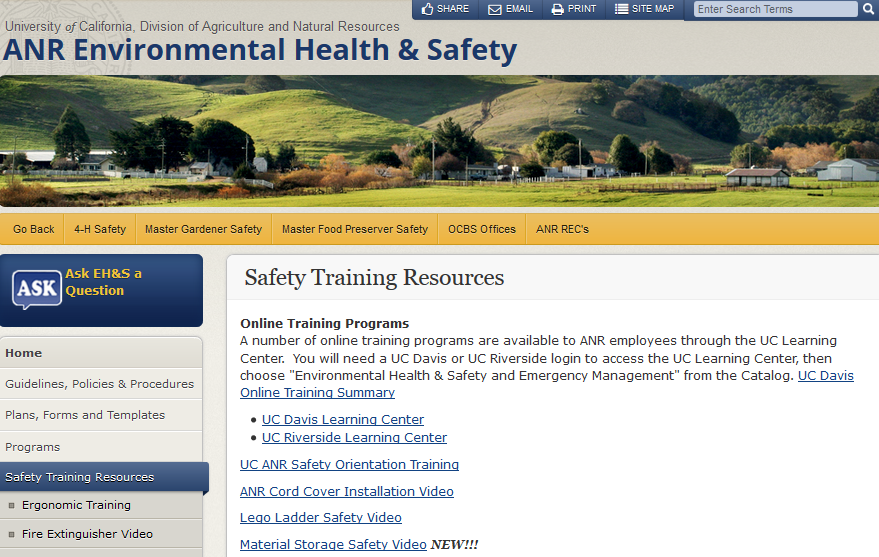 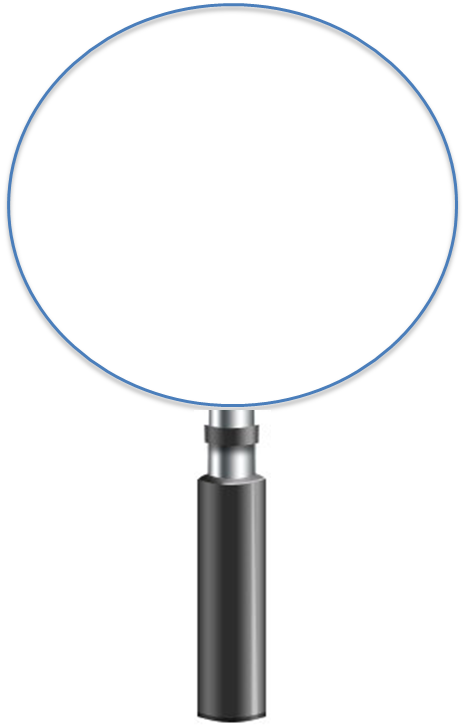 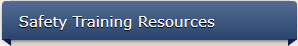 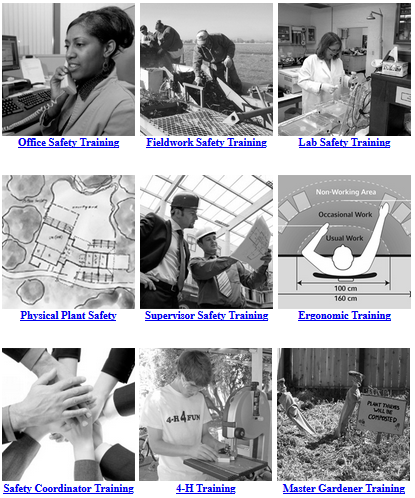 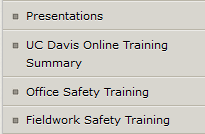 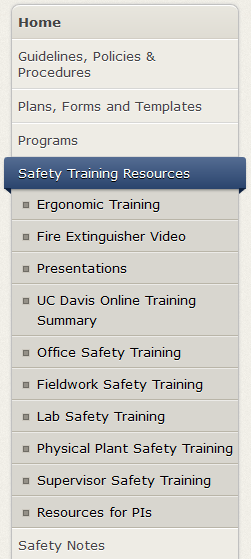 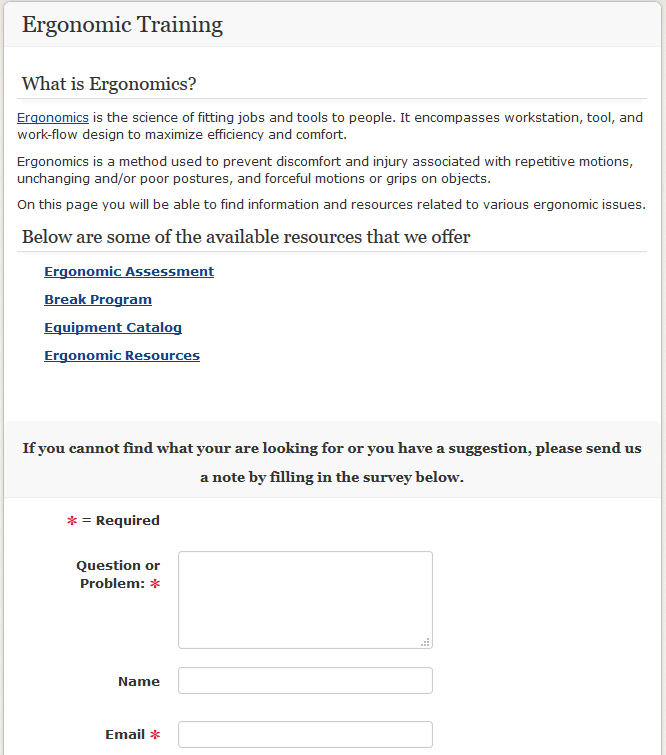 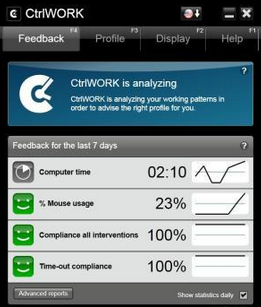 Resources to Use:

Online Ergo Assessment

Break Program

Ergo Equipment Catalog

Ergonomic Resources

See Safety Notes
#10
#17
#27, #28, #29
#41
#46
#96
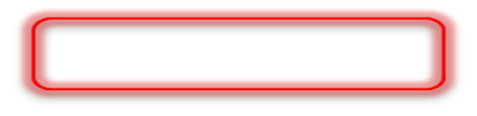 [Speaker Notes: In an effort to help reduce ergonomic related injuries for our employees we offer a variety of ergonomic assessments.]
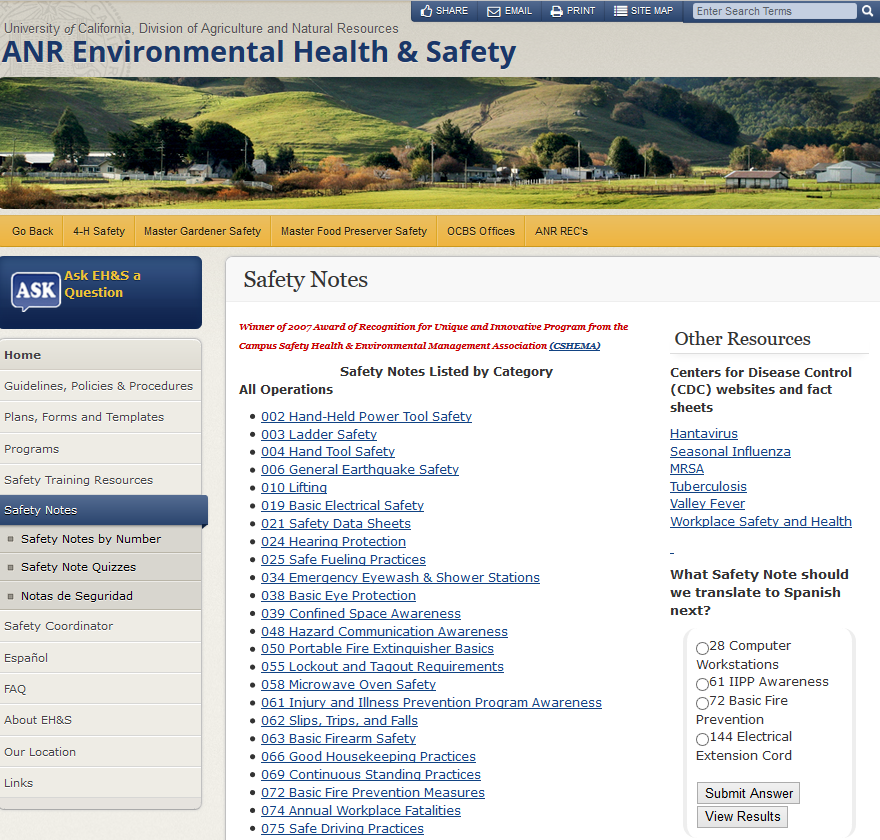 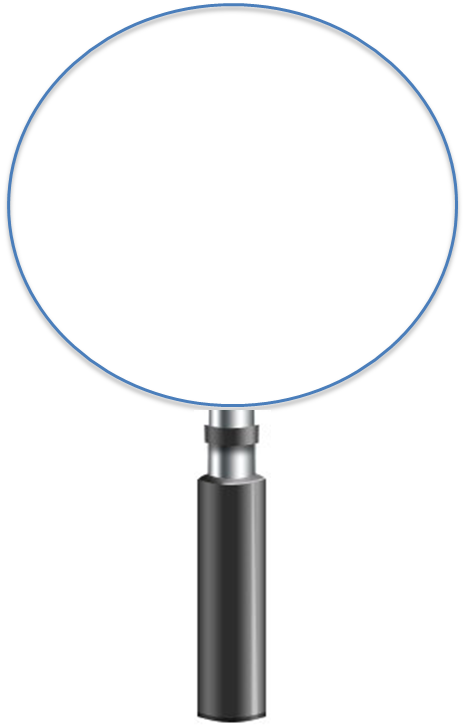 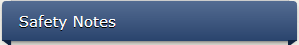 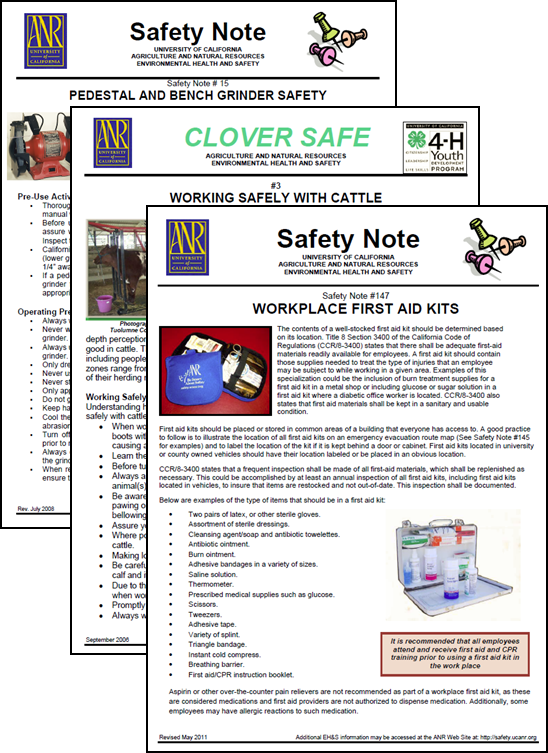 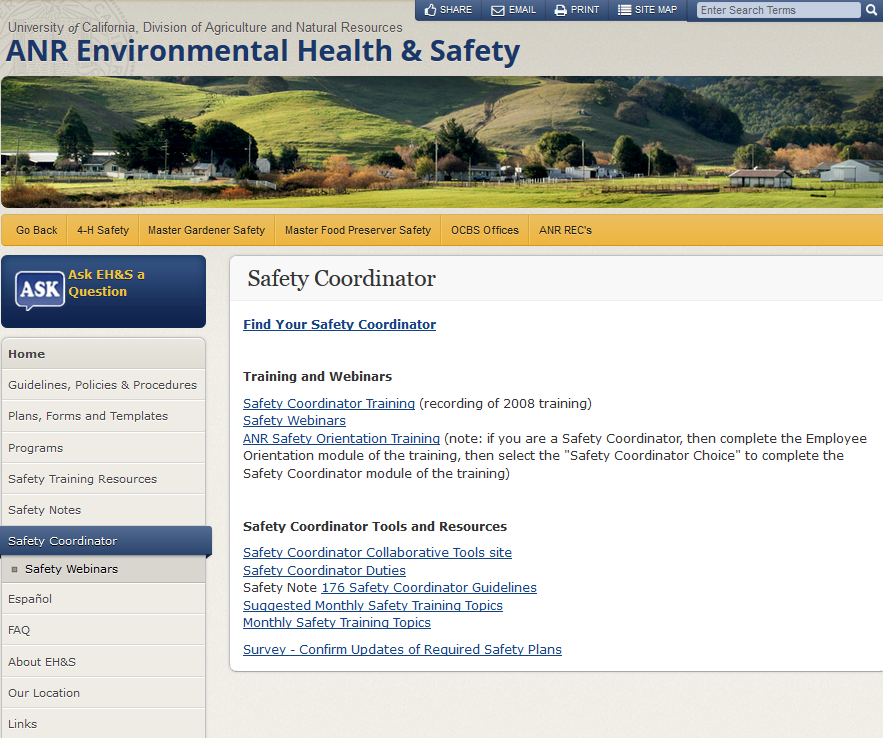 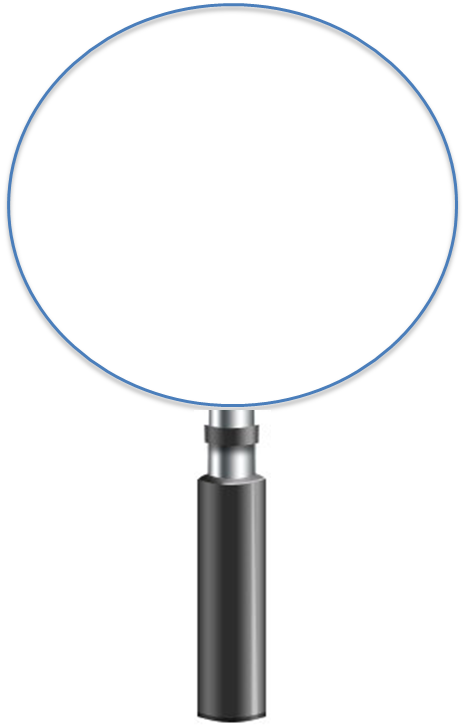 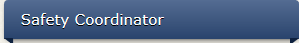 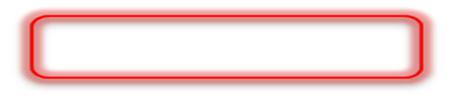 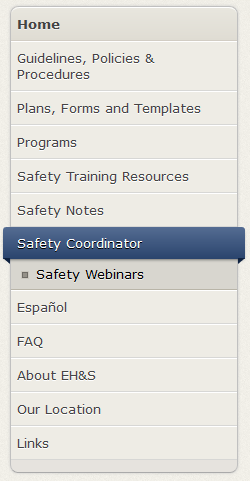 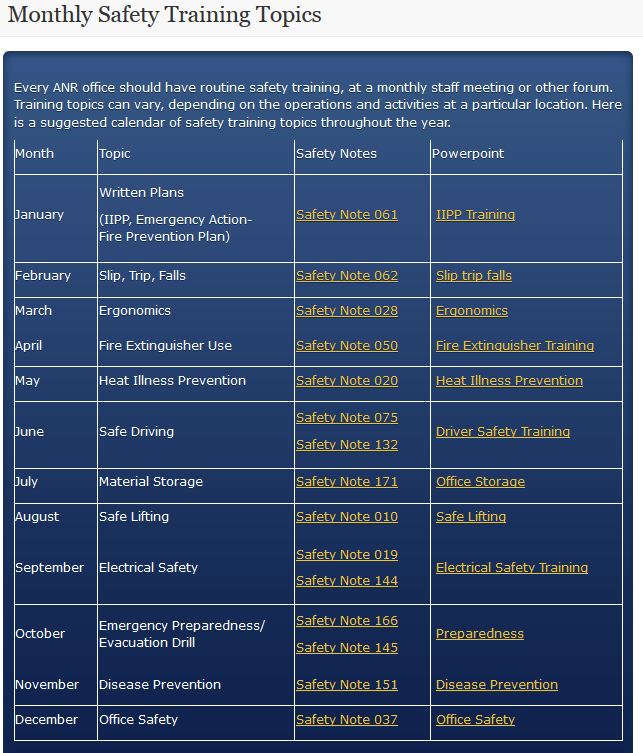 Resources to Use:

Find Your Safety Coordinator

Monthly Safety Training Topics

Safety Webinars

Safety Coordinator Collaborative Tools site

Safety Coordinator Duties

ANR Safety Orientation Training
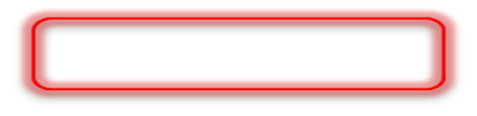 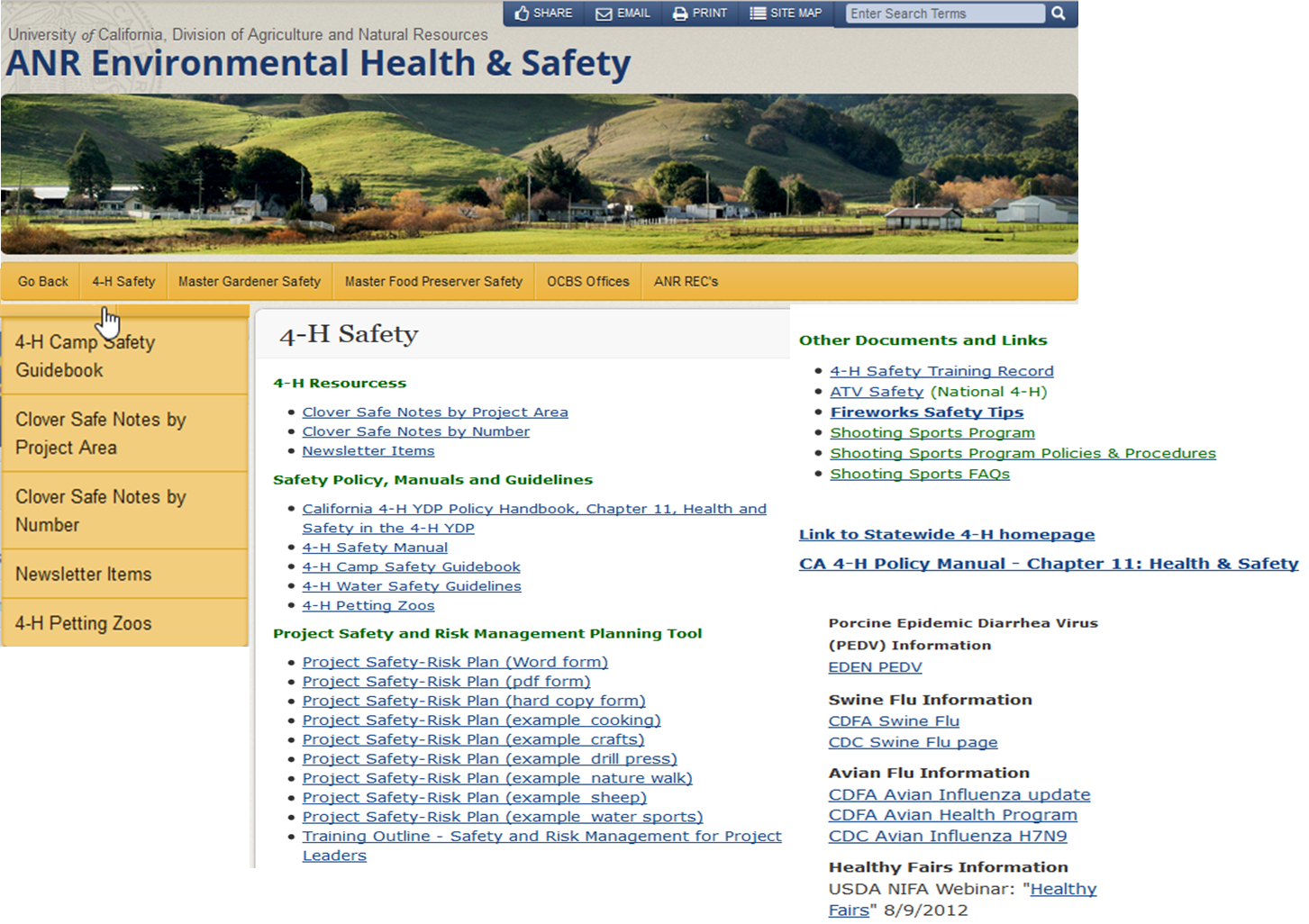 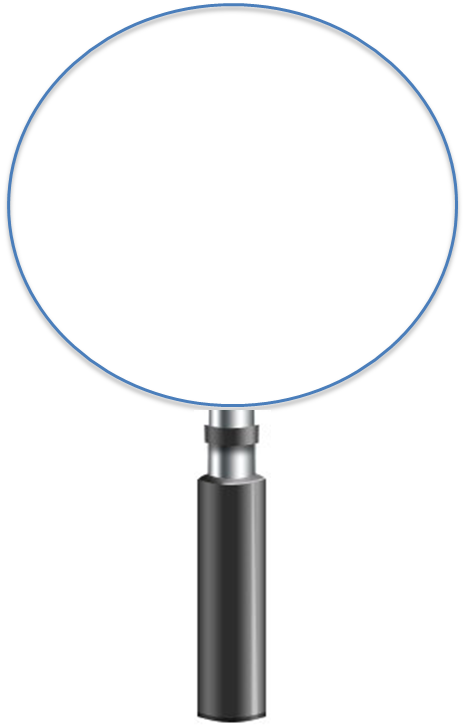 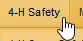 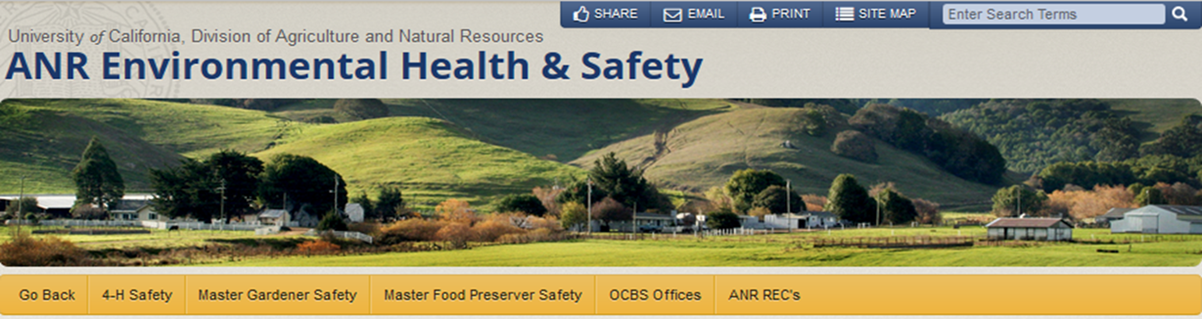 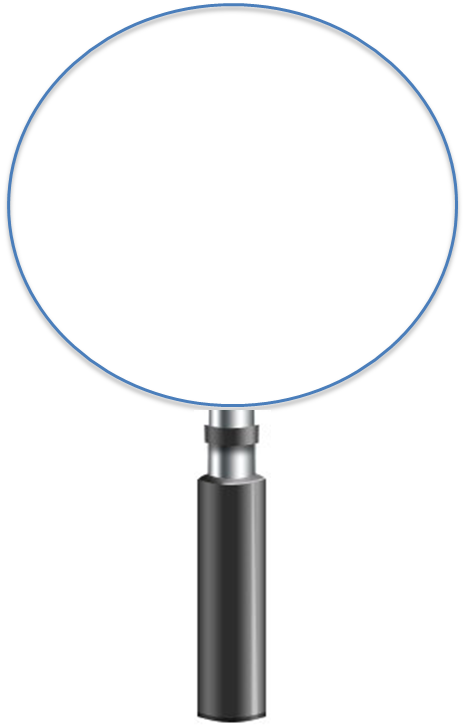 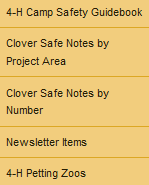 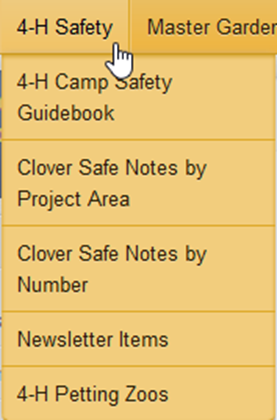 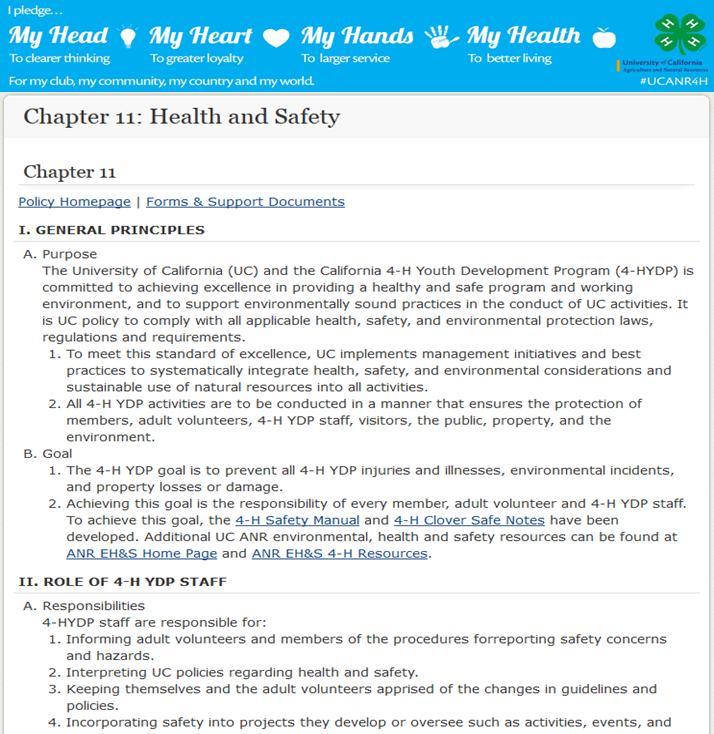 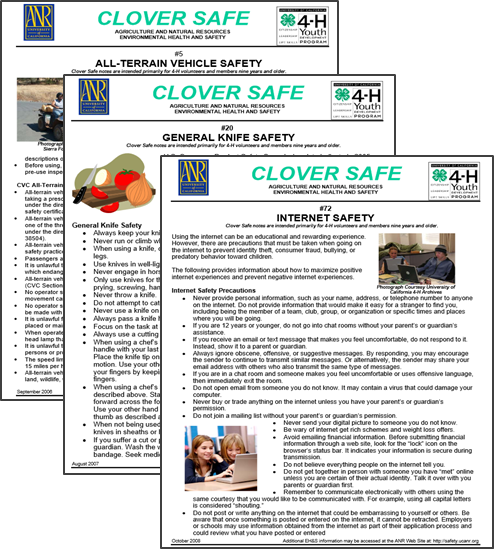 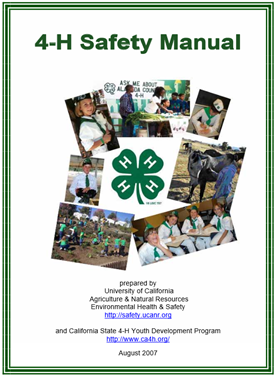 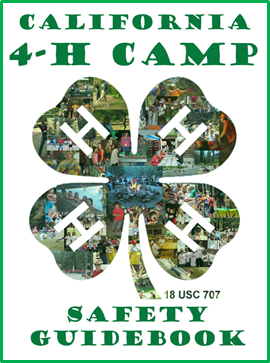 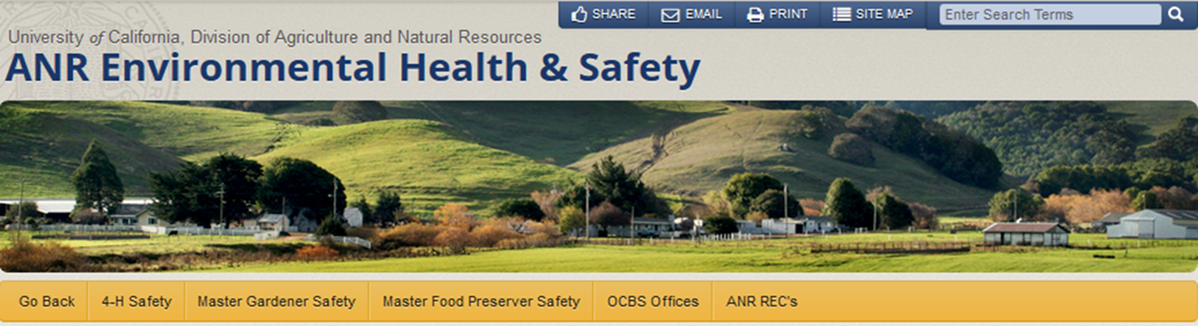 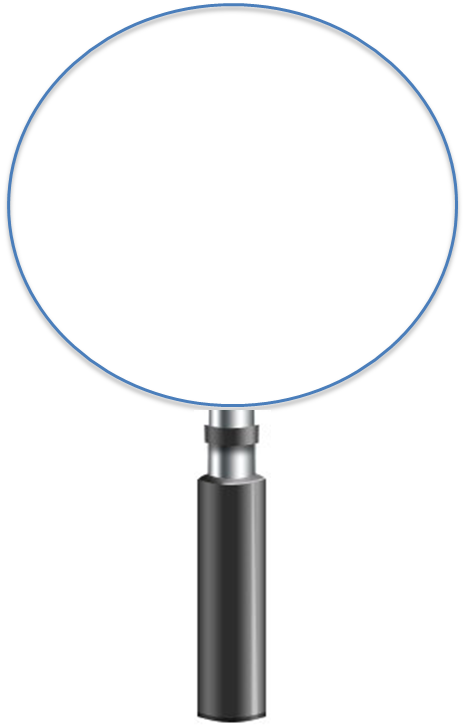 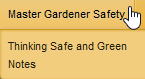 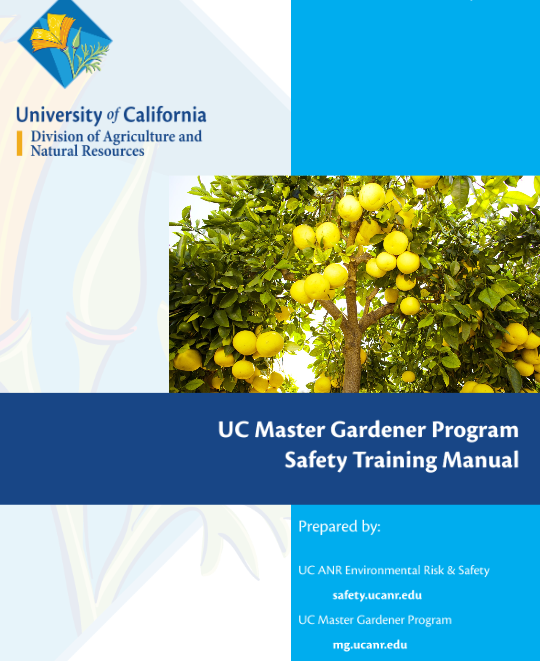 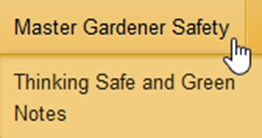 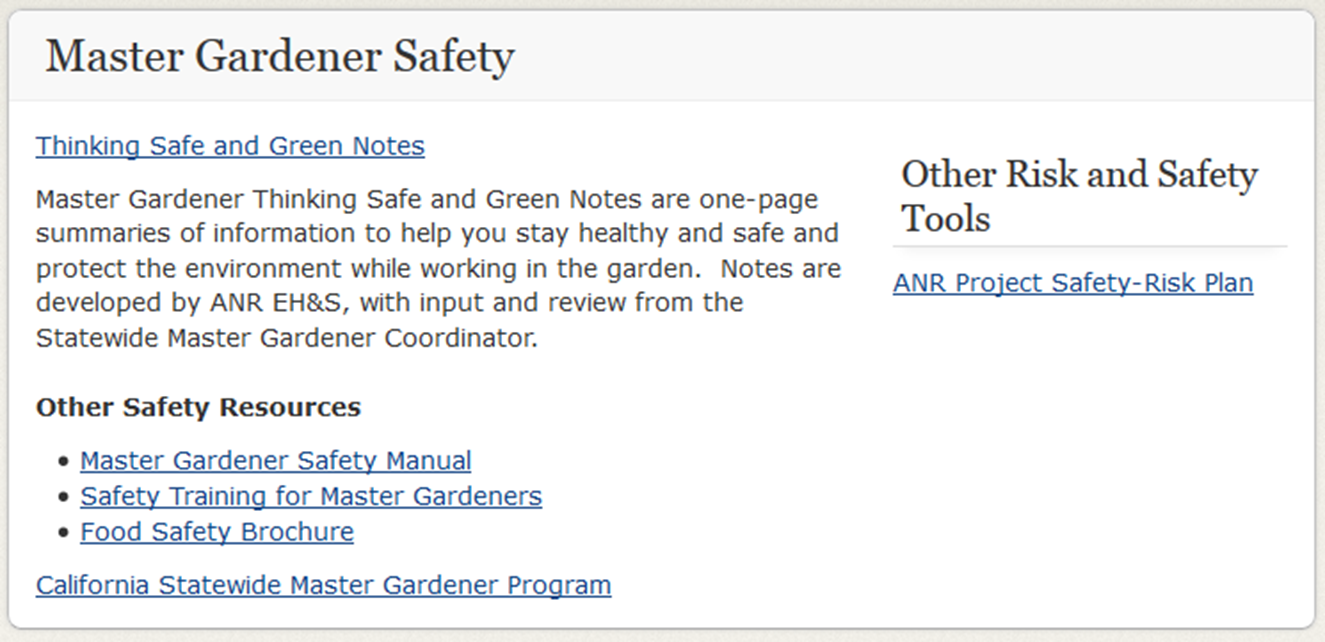 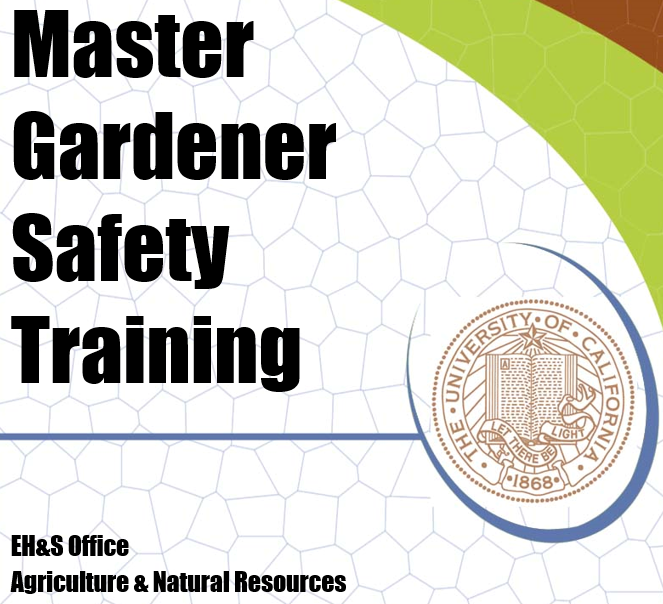 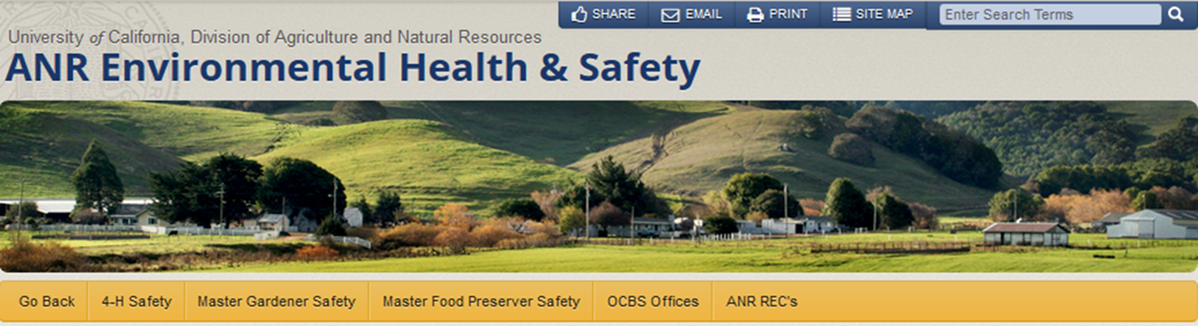 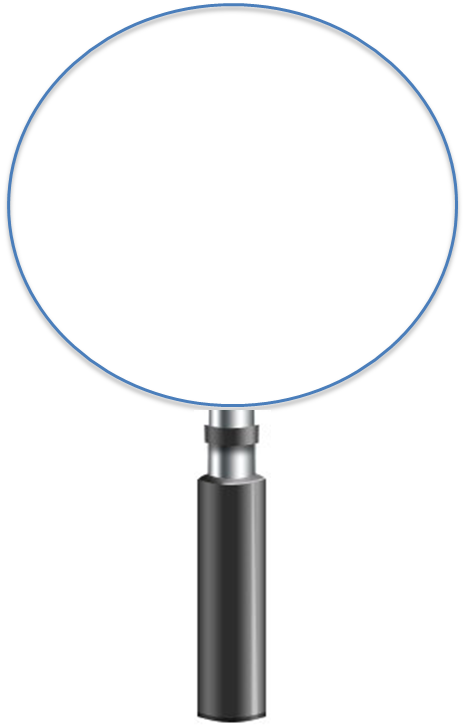 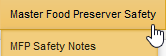 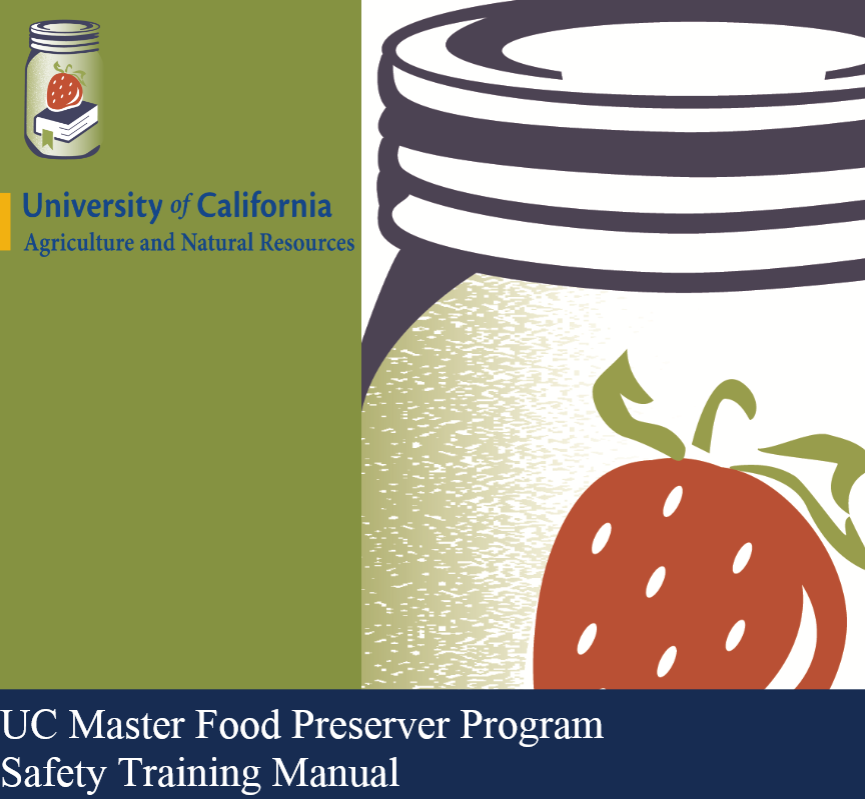 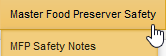 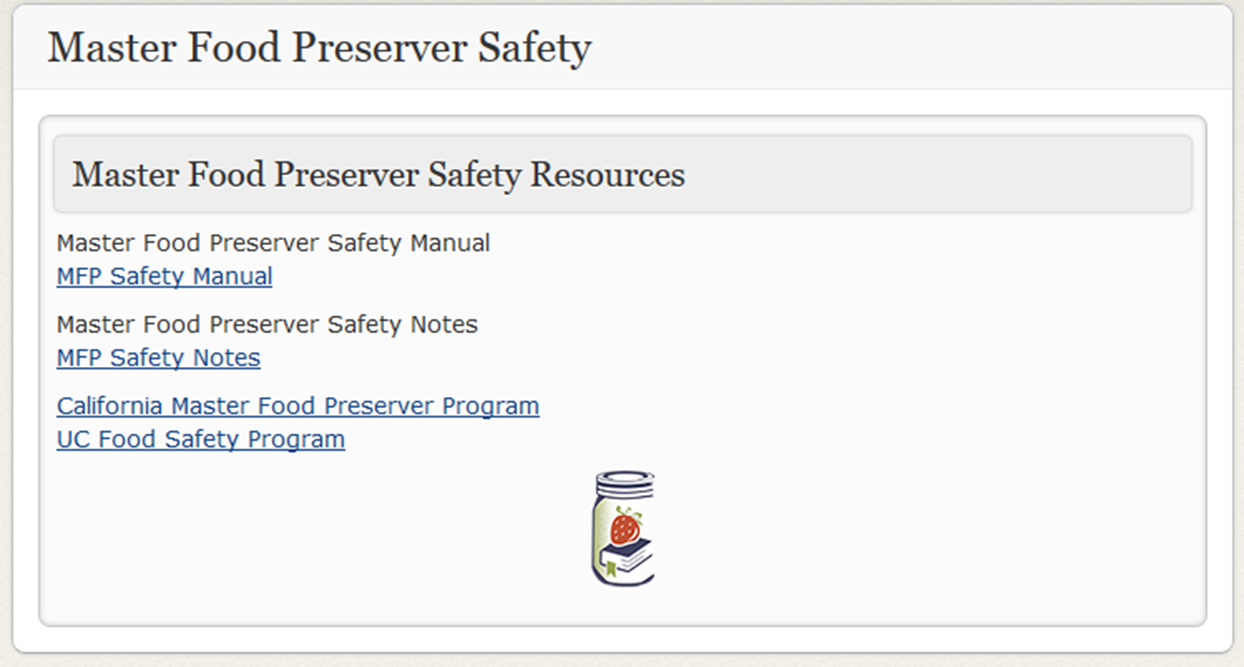 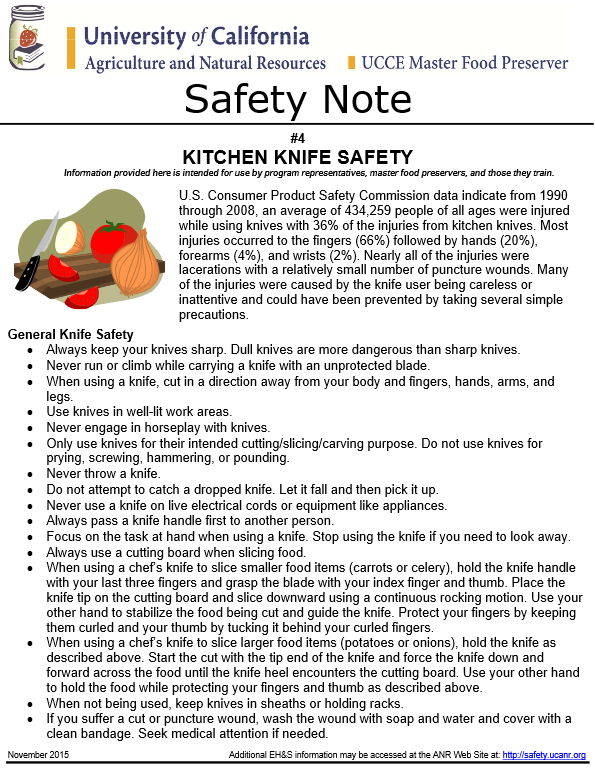 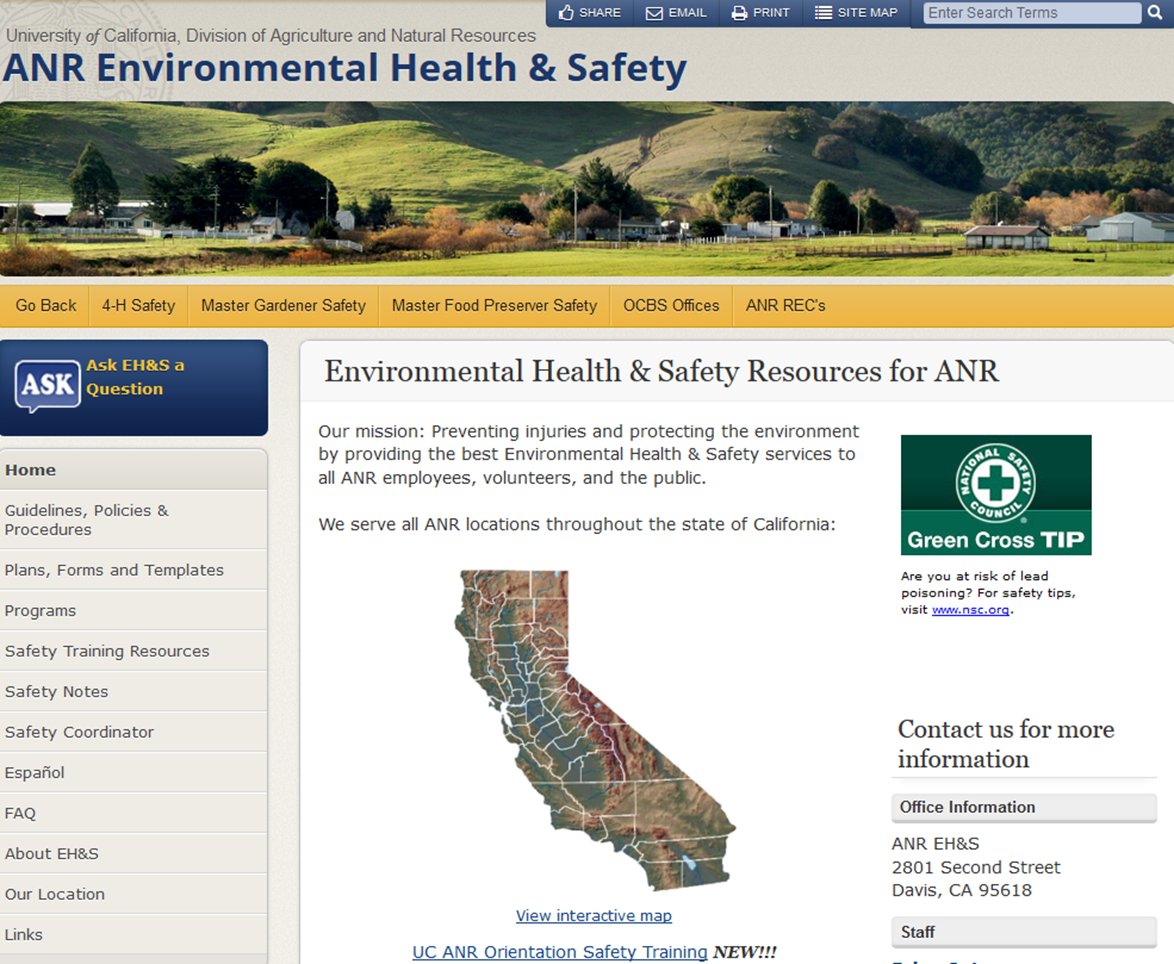 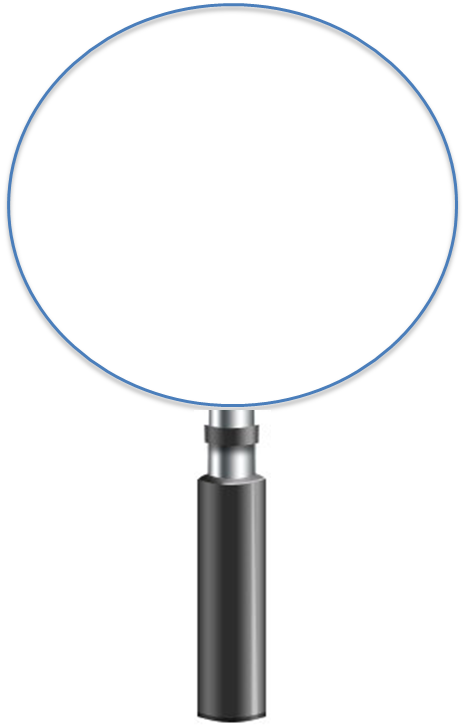 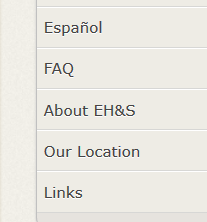 QUESTIONS?

please ‘sign-in’ before leaving